Из истории российской почты (Тверские страницы)
Презентация 
Учителя истории
МОУ Гимназия №44 г. Твери
Сербской С.П.
Тверская почта через столетия
Тверь нач.XX в
Тверь нач.XIX в
Берестяные письма
29 августа 1982 года в Твери (Калинине) на территории Кремля была найдена первая берестяная грамота
История почты в почтовых марках
Их называли почтальонами
Гонец 17-18 века
Гонец 16 века
На Почтовой площади
Дом Техники (справа) - бывшая Почтовая станция
		Фото конца ХХ века
Ямская слобода
Почтовая станция – Ямская слобода
Тверские ямщики жили в основном в Ямской слободе(Центральный район), частично в Заволжской части (пустошь Данилкина), а также в селах Новая и Старая Константиновка, в деревне Починок на реке Перемерке и в Богословской пустоши(ныне микрорайон «Южный»).
Центральная часть города Твери
Основные почтовые объекты города Твери: Почтовая станция (Дом Техники),Почтово-Телеграфная  контора (Электросвязь, бывшая Ямская слобода).
В 1820 году в России были введены дилижансы для «облегчения переезда недостаточных людей». И покатили по пыльным дорогам Тверской губернии дилижансы из Санкт-Петербурга в Москву и обратно.
Почтово-телеграфная контора
Фото 1910 года 
В первой половине 19 века в Тверской губернии было почти 840 верст почтовых дорог, 13 почтовых контор(в основном - в уездных городах),44 почтовые станции, на них - 435 лошадей
Их называли Почтальонами
XIXв
XXв
Современная жизнь Почтовой площади
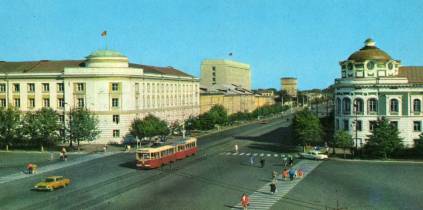 Почтовая площадь сегодня - это главная площадь города
Из коллекции сборника «Фронтовые  письма. Тверская область»
Письмо из победного 1945 г.
Семейная реликвия ученицы 7В класса Арзамасцевой Елизаветы
Сердце Тверской почты
20 июля 1978 года в Твери (Калинине) был открыт новый почтамт